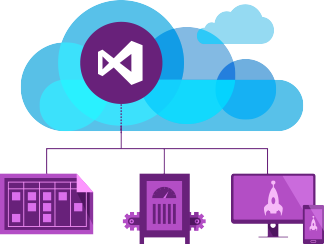 Cloud Load Testing con VSO
Davide Benvegnù
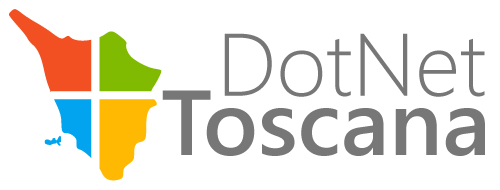 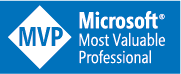 #VSOLoadTest
Chi sono
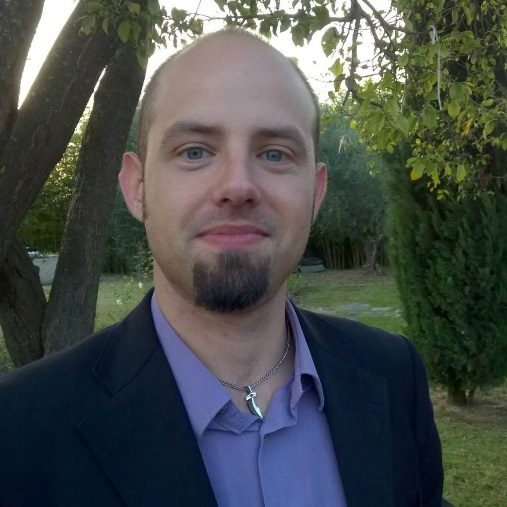 DAVIDE BENVEGNU’
International Development Manager – Aruba.it
Managing Director & CTO – DBTek Ltd

Microsoft MVP in Visual Studio ALM
Speaker a eventi nazionali (Community Days, SMAU, Festival ICT…)
Trainer (corsi su Microsoft Virtual Academy - bit.ly/MVAVSOIT)
Membro di DotNetToscana e GetLatestVersion
3 articoli come Guest Post MSDN
@davidebenvegnu  –  www.davidebenvegnu.com  –  blog.dbtek.it
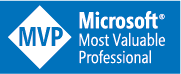 #VSOLoadTest
Agenda
Test e Load test
Test di carico dal Web
Test di carico con Visual Studio
Cloud Load Test API
#VSOLoadTest
Serie
02/02/2015 – Introduzione a Visual Studio Online
02/03/2015 – Gestione del codice sorgente con Visual Studio Online
13/04/2015 – Continuous Integration con Visual Studio Online
04/05/2015 – Cloud Load Testing con Visual Studio Online
01/06/2015 – Integrare Visual Studio Online: Rest API & Service Hooks
#VSOLoadTest
Test e Load test
Cloud Load Testing con Visual Studio Online
#VSOLoadTest
Tipi di test
Unit test
Test di processo (CUIT)
Web Performance test
Load Test
#VSOLoadTest
Test di carico
Requisiti:

Sottoscrizione MSDN Ultimate / Enterprise

Visual Studio 2013 Ultimate o superiori*

L’applicazione da testare deve essere raggiungibile da internet
#VSOLoadTest
Test di carico
Caratteristiche:

Lab di test creato nel cloud
Up-Scale e Down-Scale secondo necessità
Fino a 100 core

20,000 minuti al mese (gratis)
Sono “virtual user minutes”
1 test da 2 minuti con 250 virtual user  500 minuti
Eventuali minuti aggiuntivi a pagamento
#VSOLoadTest
Test di carico dal Web
Cloud Load Testing con Visual Studio Online
#VSOLoadTest
Da Visual Studio Online…
Versione semplice del test di carico
Eseguibile e configurabile direttamente da Web

Test su singola pagina
Risultati:
Tempi medi risposta
Richieste al secondo
Eventuali errori
Visibili in “near real-time” e invio report via mail
#VSOLoadTest
Demo: test con VSO
Cloud Load Testing con Visual Studio Online
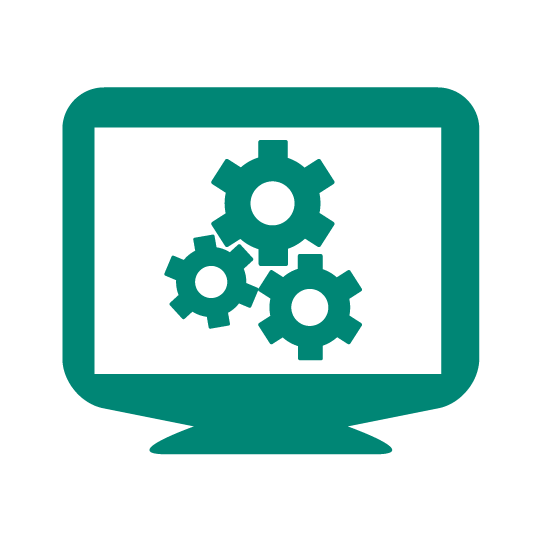 #VSOLoadTest
Test di carico con VSO + VS
Cloud Load Testing con Visual Studio Online
#VSOLoadTest
Da Visual Studio…
Richiede Visual Studio Ultimate / Enterprise

Multi pagina
Step by step registrabile
Configurabile e personalizzabile
Visione completa delle performance applicative in condizioni di carico
#VSOLoadTest
Creazione di un Load Test
Creare un progetto “Web Performance and Load Test”
Registrare step ad azioni da compiere
Se vengono rilevati parametri dinamici, modulo per inserimento valori
Possibile impostare le soglie ed i valori del test
A questo test associare un Load Test
Far puntare il Load Test all’account VSO
#VSOLoadTest
Demo: test con VSO e VS
Cloud Load Testing con Visual Studio Online
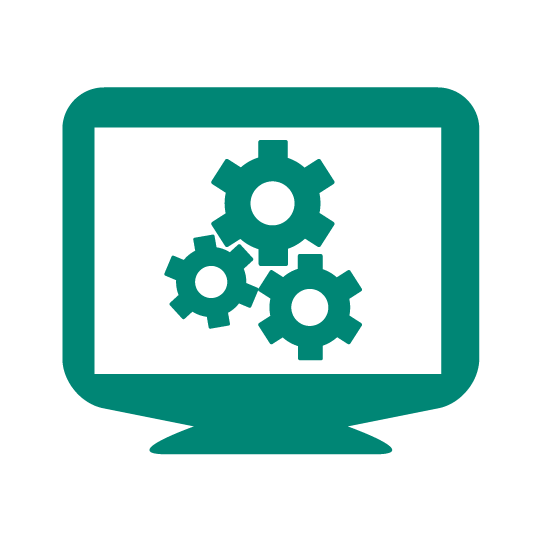 #VSOLoadTest
Cloud Load Test API
Cloud Load Testing con Visual Studio Online
#VSOLoadTest
Titolo
Set di API Rest
Consentono di automatizzare il processo di test
Necessitano delle Alternate Credentials
Operazioni possibili:
Creare, lanciare e stoppare Load Test run
Recuperare esiti, errori, messaggi
Recuperare risultati e metriche

VERB    https://{account}.visualstudio.com/_apis/clt/{resource} [/{options}]
#VSOLoadTest
Recap
Con VSO possiamo fare Load testing

Direttamente dal portale web di VSO
Scenari semplici, Singola pagina
Pochi risultati

Con Visual Studio connesso a VSO
Test completi, personalizzabili, registrabili

Automatizzabile via API Rest
#VSOLoadTest
Riferimenti
Microsoft websites:
http://www.visualstudio.com/explore/app-lifecycle-management-vs
http://msdn.microsoft.com/vstudio/ff637362.aspx

Visual Studio ALM Rangers:
http://aka.ms/vsarsolutions

Blog
http://blog.dbtek.it

GetLatestVersion:
http://www.getlatestversion.it/
#VSOLoadTest